Building a stronger community for Roosevelt Island
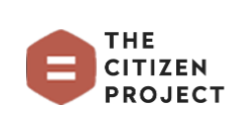 1
Overview
Our organization is dedicated to improving the lives of residents on Roosevelt Island by enabling collaboration between citizens, businesses, and city authorities to create solutions to urban challenges to improve economic and environmental outcomes.
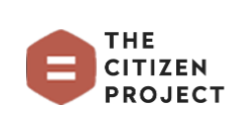 2
Functional Overview
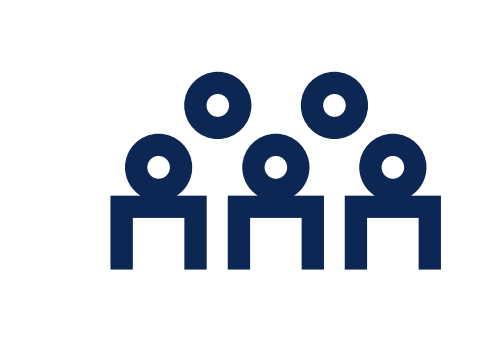 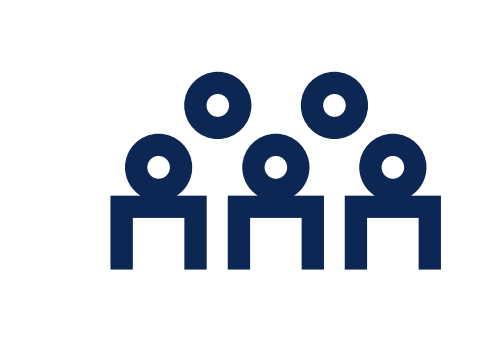 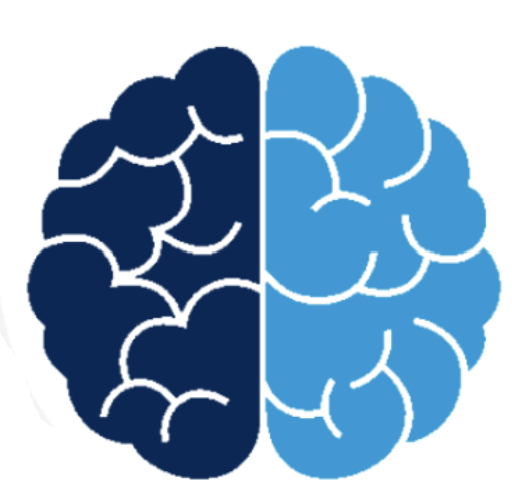 Residents
Organizations
Get acclimated to community
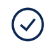 Create and improve services
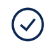 View services and resources, get resident alerts.
Publish content to repository of services offered by organizations
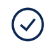 Residents Registration
Get help to challenges
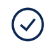 Enable residents  to register for services
Consolidated resources at city and state level
Understand resident challenges
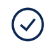 Provide feedback
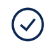 Get feedback on existing services as well need for new ones.
Provide feedback on existing services as well new needs.
The Platform
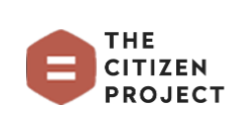 3
Roadmap
Residents get practical data to help get acclimated
Residents can provide feedback on challenges
Organizations can participate in solving challenges
Residents and Organizations contribute to a healthy community
Phase 1
Phase 2
Phase 3
Phase 4
Q2 2024
Q3 2024
Q4 2024
Q1 2025
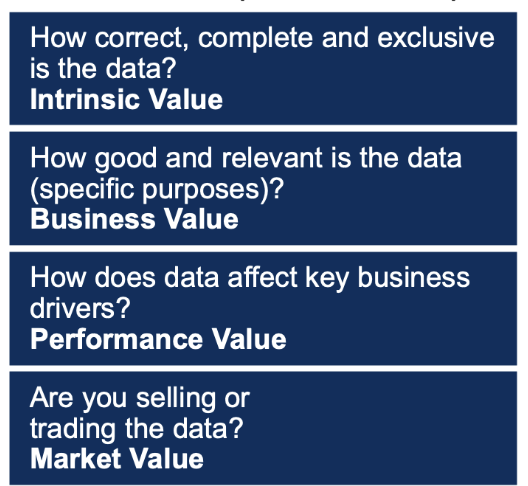 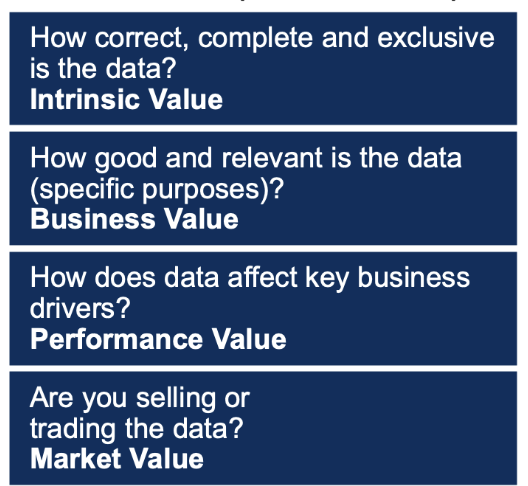 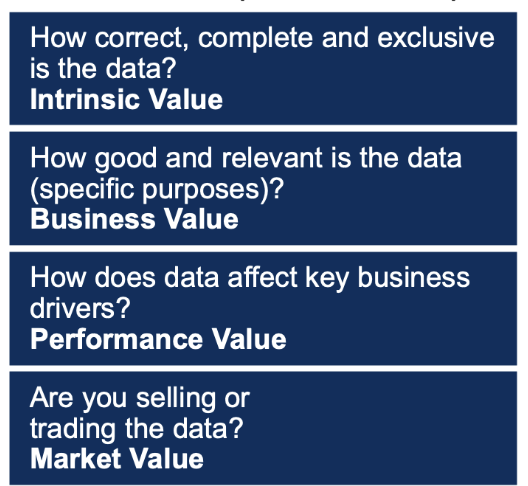 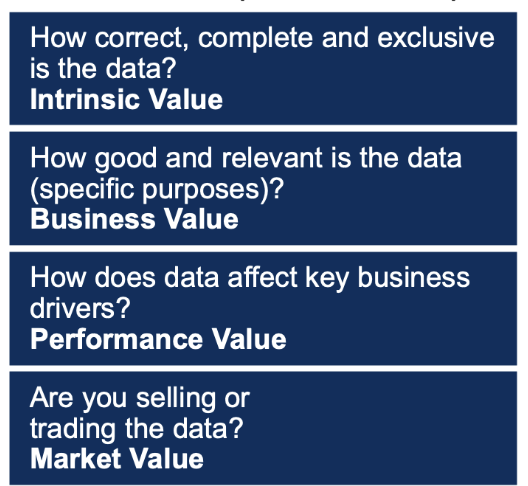 Initiatives
Org Dashboard
Map Visualization
Transit
eCommerce
Profiles
Red Bus
Services
AI Modeling
Registration
Survey
Island Overview
City Sensors
Marketing
Get Help
Alerts
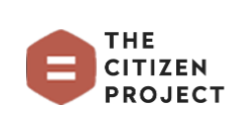 4
App Design - Transit
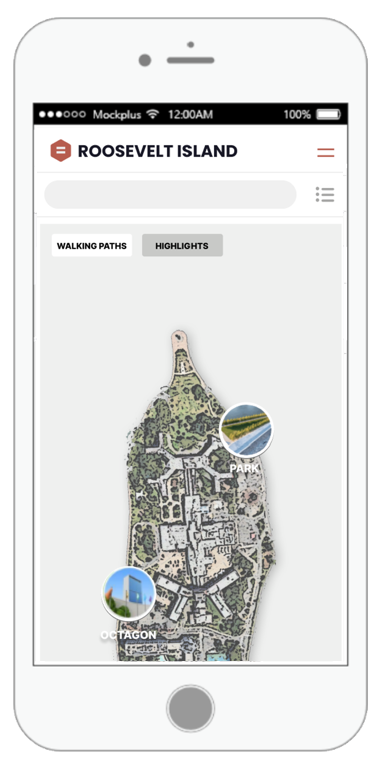 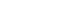 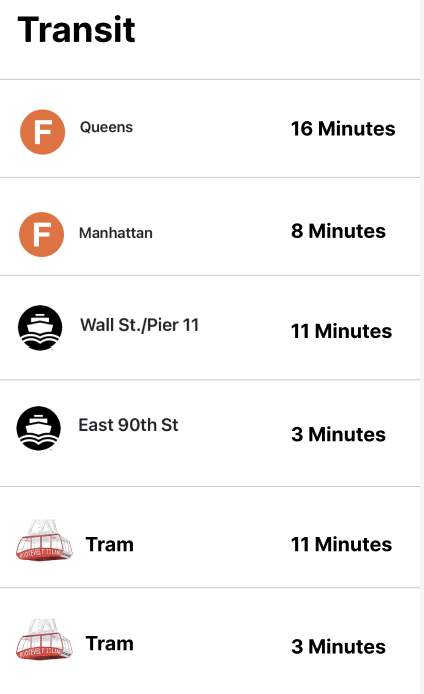 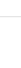 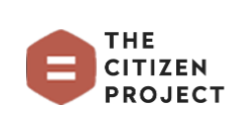